Update to ANSI Standards2014
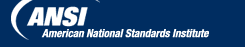 1
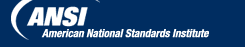 Update to ANSI Standards.
Several new releases to various ANSI standards will soon be issued.
The purpose of this discussion is to highlight the upcoming changes to: 
ANSI C12.1 – American National Standard for  Electricity Meters -Code for Electricity Metering

ANSI C12.20 – American National Standard for Electricity Meters -0.1, 0.2, and 0.5 Accuracy Class
2
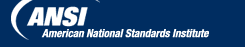 But First ……
2
Things to keep in mind when 

  discussing ANSI Standards
3
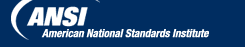 But First ……
1
State Regulations trump

ANSI Standards !!
4
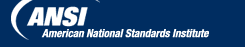 But First ……
AND
Understand how each Standard is
Organized and where it’s applicable
5
ANSI – Application and organization
ANSI C12.1
Applies to all meters that are not cover under a separate standard i.e. ANSI C12.20.
Section 1 –Scope and References	
Section 2 - Definitions	
Section 3 - Standards and standardizing equipment
Section 4 - Performance requirements
Note: Section 4 only applies to Type Testing
Type Testing is only performed when qualifying a new meter type.
Section 5 -Standards for new and in-service performance
Appendixes  are ALL INFORMATIVE
ANSI C12.20
Applies to all AC 01,0.2, and 0.5 meters that MEET BLONDEL’S THEOREM.
Any requirement not explicitly stated in C12.20, falls back onto C12.1.
Requirements for any meter type that does not meet BLONDEL’s Theorem falls back onto C12.1
6
Changes – ANSI C12.1
Section 2– Definition Changes
• Added definitions for balanced voltages along with diagrams:
3 Phase, 4 wire wye – Equal line to neutral magnitudes, 120º relative phase angles
3 Phase, 3 wire delta – Equal line to line magnitudes, 60º relative phase angles
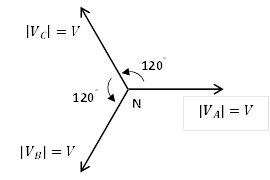 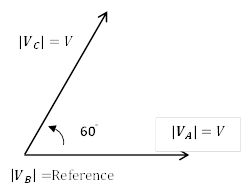 1 Phase, 3 wire – Equal line to neutral magnitudes, 180º relative phase angle
3 wire network – Equal line to neutral magnitudes, 120º relative phase angle
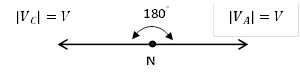 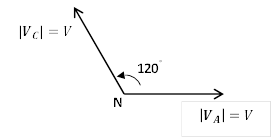 7
90°
90°
N
Changes – ANSI C12.1
Section 2– Definition Changes
• Added definitions for balanced voltages along with diagrams:
3 Phase 4 wire delta – Two equal line to neutral magnitudes, 180º relative phase angle. 
Third line to neutral voltage; 3 times greater magnitude, 90º relative phase angle.
8
Changes – ANSI C12.1
Section 2– Definition Changes
• Added definitions for the following:
2.9 cover: a lid or equipment covering used to protect the measurement components of a meter from external elements while allowing the viewing of the dials and nameplate information. A cover may contain other components which may be required for resetting demand and electronically reading the meter

2.41 Instrument transformer: A transformer that reproduces in its secondary circuit a definite and known proportion of the  voltage  or current of its primary circuit with the phase relation substantially preserved.

2.44 meter:  A device that measures and records the consumption or usage of the product/service. In  this standard, the term “meter” refers to a type of metering device.

2.105 watthour meter – instrument transformer rated: A meter in which the terminals are arranged for connection to the circuit being measured using external instrument transformers.
9
Changes – ANSI C12.1
Section 3 -Standards and standardizing equipment
Section 3.3 Traceability paths to NIST:
Removed the NIST Traceability Path diagram. It still appears in Appendix B, under B.4  Establishing a Local Reference Standard of Energy

Section 3.10.2.2.2 Performance requirements
Tightened the % errors for portable and reference standards at reference conditions including a specific voltage and current.
At these reference points, the error, after the application of the calibration values of the portable and reference standards, shall not exceed the values in Table 1a.

                    Table 1a – Portable and Reference Standards Percent Errors
10
Changes – ANSI C12.1
Section 3– Standards and standardizing equipment
3. Section 3.10.2.2.3 Variation for reference condition
    Gave additional percent errors for Portable and Reference Maximum Percent
     Errors @ 23°C over the designed range of voltage and current
Additionally, at the reference temperature the error of the standard shall not exceed the values in Table 1b  
over the design range of voltage and current.


                Table 1b – Portable and Reference Maximum Percent Errors @ 23oC
11
Changes – ANSI C12.1
Section 4– Acceptable performance of new types of Electricity meters and associated equipment
Section 4.7.1 Test conditions under Performance Requirements
Addition of some clarity for the calibration level of meters prior to testing and 
 highlighted that no adjustments are to be made during the test.
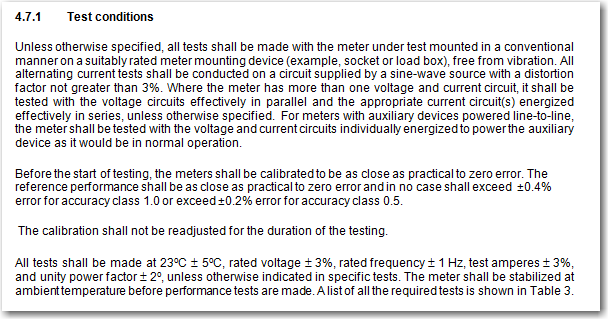 12
Changes – ANSI C12.1
Section 4– Acceptable performance …..
Section 4.7.2 Accuracy Tests – Internal Influences
Added 0.5% Accuracy Class Limits for applicable tests #s 2  7, 11, 19, 20, and 21
Added conditions for meters that measure in both delivered and received directions for 
		test #2 –Starting Load, test # 3- Load Performance and test #4 – Effect of Variation of Power Factor .
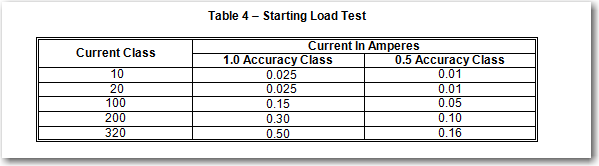 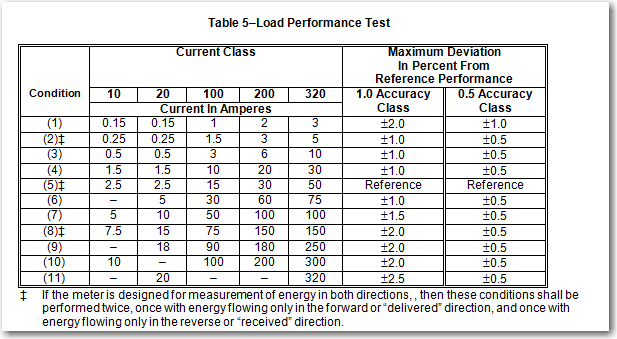 13
Changes – ANSI C12.1
Section 4– Acceptable performance …..
Section 4.7.2.4  Test No. 4: Effect of variation of power factor
Added  a test amps point for reference for conditions 2 and 3
Added the lead and lag reference for conditions 2 and 3
Added the 0.5 accuracy class performance limits.
Added conditions for meters that measure in both delivered and received directions.
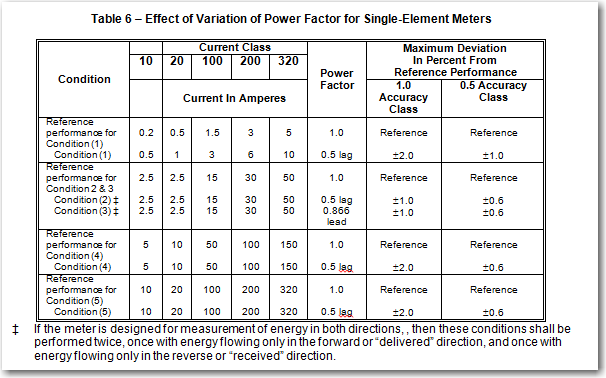 Note that Table 6 provides 
 performance limits for 
 SINGLE Phase Meters. 

While Table 7, 8, and 9 
 provides  for various types 
 of polyphase meters.

Table 8 added 320A column.
14
Changes – ANSI C12.1
Section 4– Acceptable performance …..
Section 4.7.2.5  Test No. 5: Effect of variation of voltage on the meter
1. Added  a reference to wide voltage range meters in order to evaluate deviations from 
		Table 13 of ANSI C12.20.
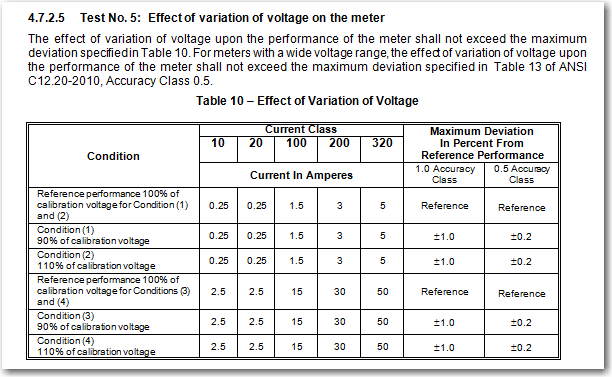 15
Changes – ANSI C12.1
Section 4– Acceptable performance …..
Section 4.7.2.8  Test No. 8: Meter Losses
Added for clarity that the loss in each current circuit of a meter will be 
		  measured at the reference test amps
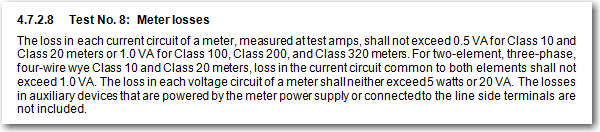 16
Changes – ANSI C12.1
Section 4– Acceptable performance …..
Section 4.7.2.9  Test No. 9: Temperature Rise
Clarified the test methodology i.e. how the test is to be performed, including the wire size and length. 
Added performance conditions which are not to be exceeded in table 16
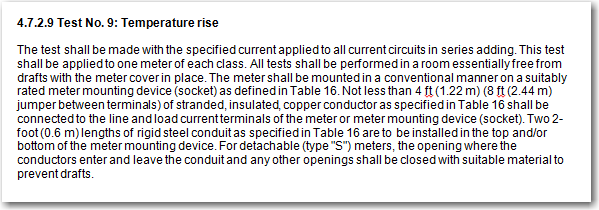 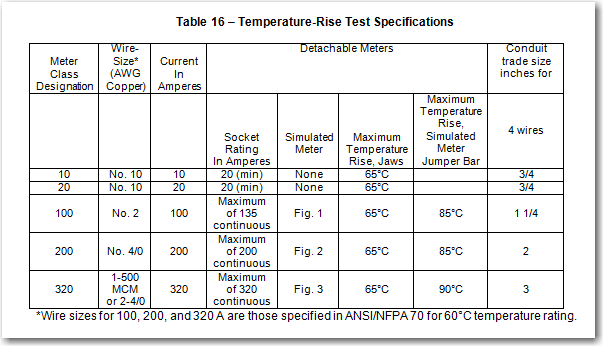 17
Changes – ANSI C12.1
Section 4– Acceptable performance …..
Section 4.7.2.9 .1 Test No. 9: Temperature Rise (Con’t)
Further clarification of  the test methodology i.e. location of temperature detectors 
Description of use of the “simulated” meter 
Also clarified that an accuracy test shall be performed after the temperature rise test.
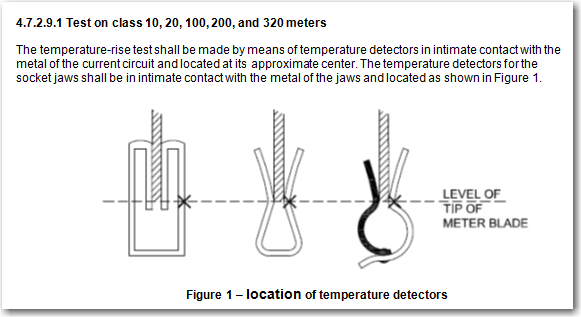 18
Changes – ANSI C12.1
Section 4– Acceptable performance …..
Section 4.7.2.14 Test No. 14: Independence of Elements
Identified test conditions for Accuracy Class 0.5 meters – aligning with ANSI C12.20
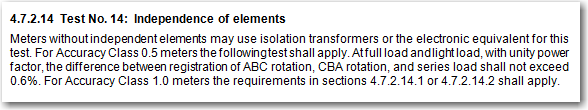 Section 4.7.3.1 Test No. 15: Insulation
Added details specifying that specific components within solid state meters should be disconnected
Also noting that the potential circuit may be isolated by any means if the meter does not have a test link.
Removed the accuracy performance check after an insulation test
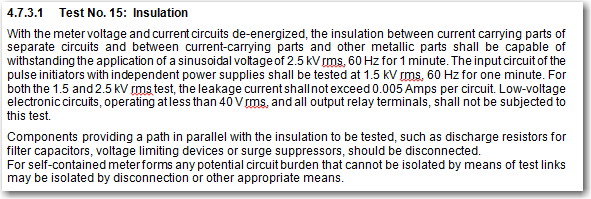 19
Changes – ANSI C12.1
Section 4– Acceptable performance …..
Section 4.7.3.3 Test No. 17: Effect of high voltage line surges
Added clarification on when the accuracy check may be performed for the 100kHz ring wave test.
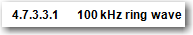 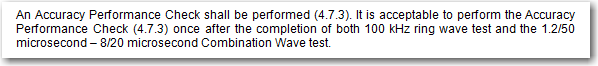 Section 4.7.3.16 Test No. 30: Effect of operating temperature
Changed the ramp time from 6 hours to 5 hours
Clarified that the current during the test should be between Light Load and Test Amps.
Clarified that it is acceptable to perform the accuracy test after Test 31 – Relative Humidity Test
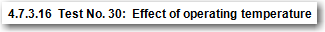 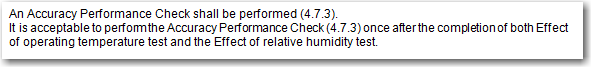 20
Changes – ANSI C12.1
Section 5– Standards for new and in-service performance
Overall changes
Explicitly covers various metering devices as outlined in the general purposes.
Clarifies the use of ANSI Z1.4/Z1.9 as an acceptable sampling plan along with acceptable AQL levels 
if Z1.4 or Z1.9 is used. 
Identifies corrective actions if a sampled group does not meet the acceptance criteria.   
Changes to the Variable-Interval Plan allowing for random selection of in-service solid-state meters
The informational table regarding the Variable-Interval Plan was moved to the appendix.
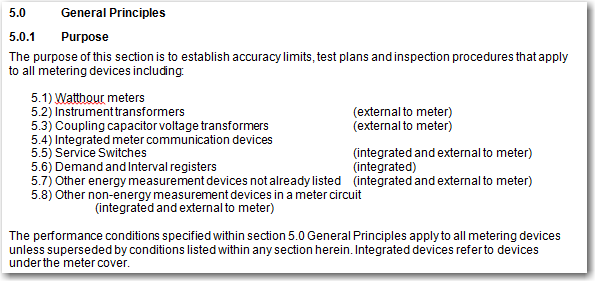 21
Changes – ANSI C12.1
Section 5– Standards for new and in-service performance
Section 5.0.3.2 New metering device acceptance testing
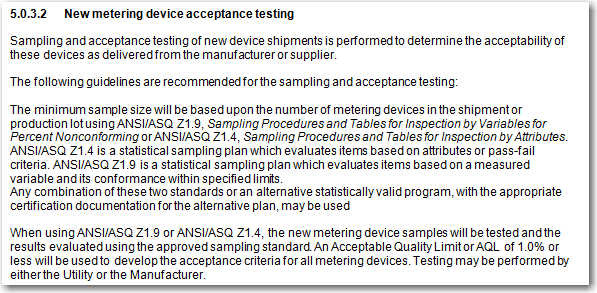 Here’s our 
  out !!
22
Changes – ANSI C12.1
Section 5– Standards for new and in-service performance
Section 5.0.3.4 Test Plans
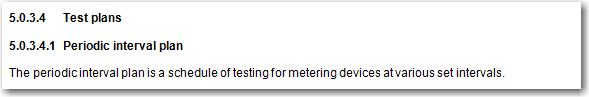 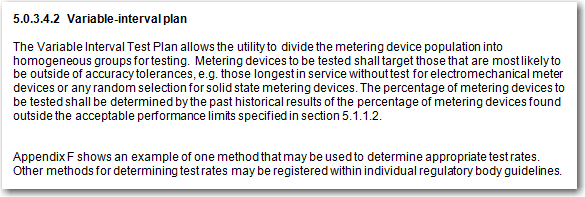 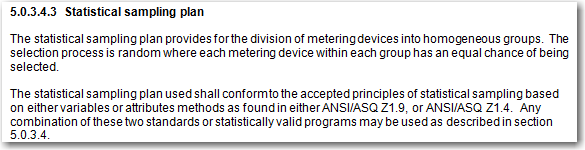 23
Changes – ANSI C12.1
Section 5– Standards for new and in-service performance
Section 5.0.3.4.4 Corrective Action
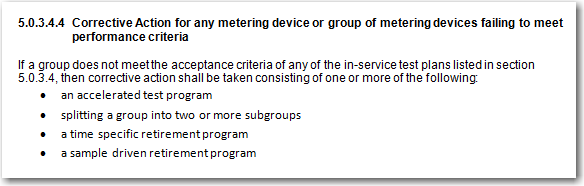 24
Changes – ANSI C12.1
Section 5– Standards for new and in-service performance
Section 5.2 Instrument transformers
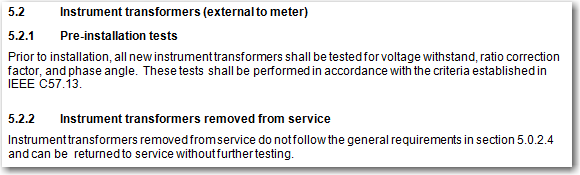 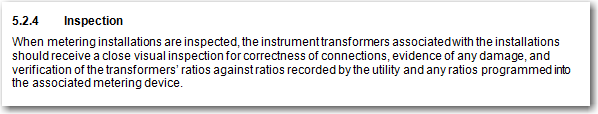 25
Changes – ANSI C12.1
Section 5– Standards for new and in-service performance
Section 5.5  Service Switches
Focus is on testing NEW devices; making in-service testing optional.
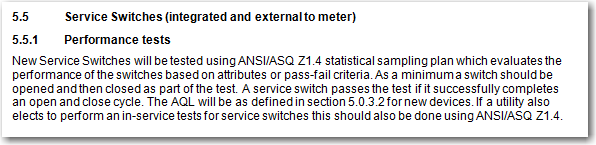 Can be used for In Service testing of service switches 
 if the Utility chooses to do so!!
26
Changes – ANSI C12.1
Other Sections
Appendix D – Periodic Testing Schedules
The Appendix contains informational items only – no requirements. 
Cleaned up the old table, placed a reference to AMI meters with an attempt at a definition, below.
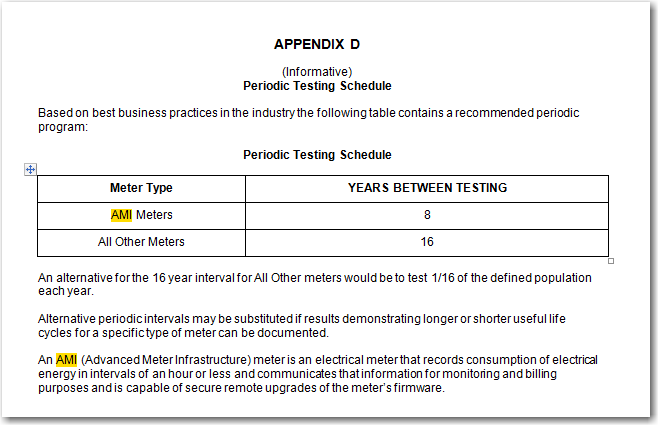 27
Changes – ANSI C12.20
Outline of changes
Scope change – Now includes 0.1 Accuracy Class meters 
General focus is on TYPE TESTING
Defers to ANSI C12.1 for in service testing.






Clarifies which meter forms meet Blondel’s Theorem and are therefore covered under ANSI C12.20.  Also list those meter forms that are NOT covered.
Moving away from Series-Parallel loading toward true polyphase loading. 
Identifies Typical and Alternative loading methods for applicable meter forms
Test 3 (load performance),4 ( Power Factor),5 (voltage variation)  and 14 (polyphase loading) must be performed with both the Typical and Alternative loading methods.   
Added Harmonic Influence tests with 6 specific non-sinusoidal waveforms
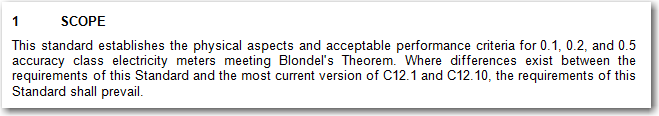 28
Changes – ANSI C12.20
Section 5.5.2 – Loading for accuracy Tests
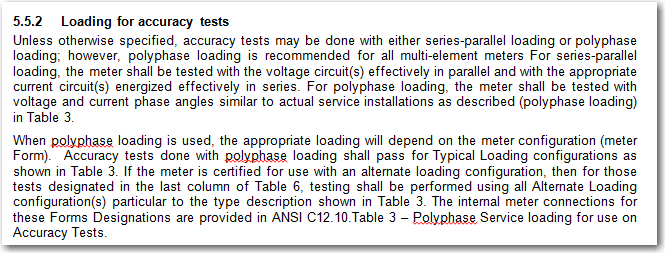 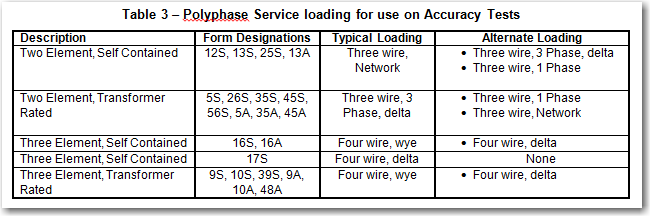 29
Changes – ANSI C12.20
Section 5.5.2 – Loading for accuracy Tests
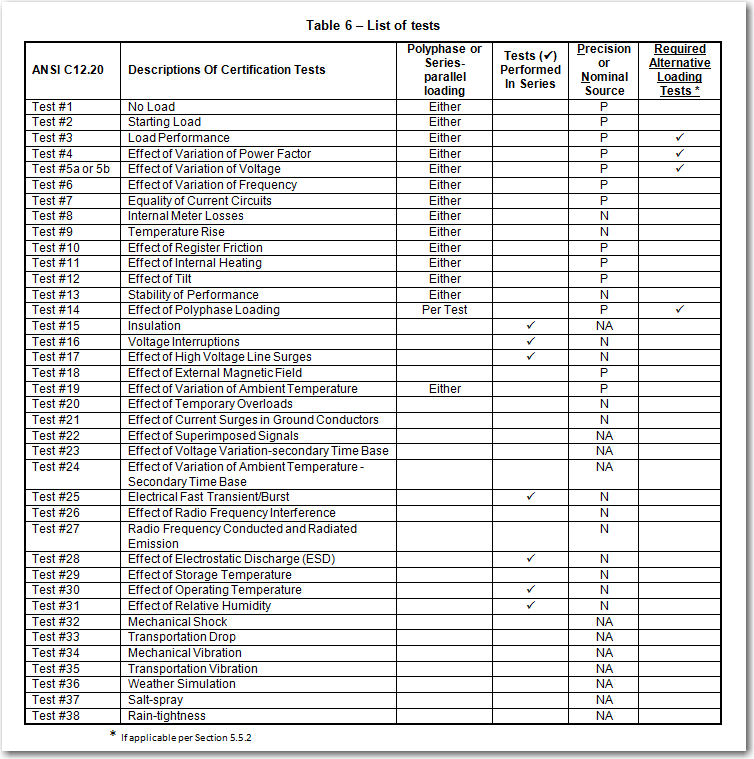 Polyphase or 
Series-parallel 
loading
Required 
Alternative 
Loading 
Tests *
30
Changes – ANSI C12.20
Waveforms
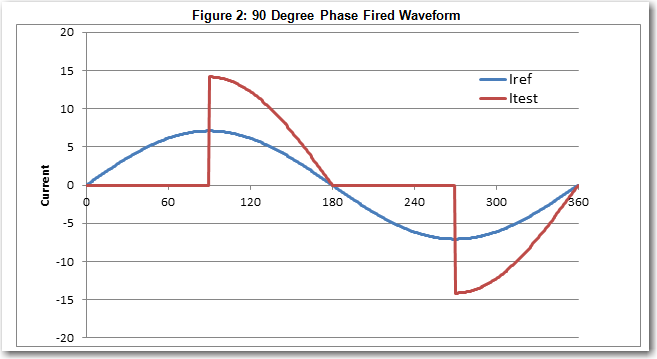 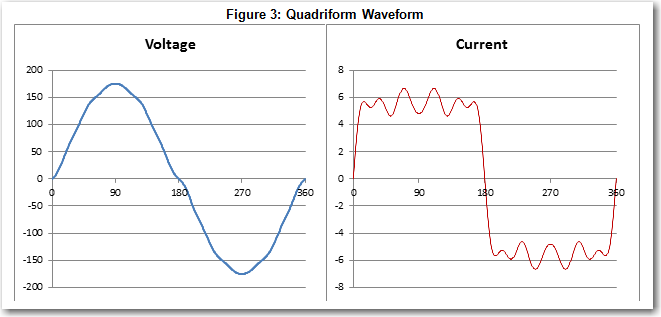 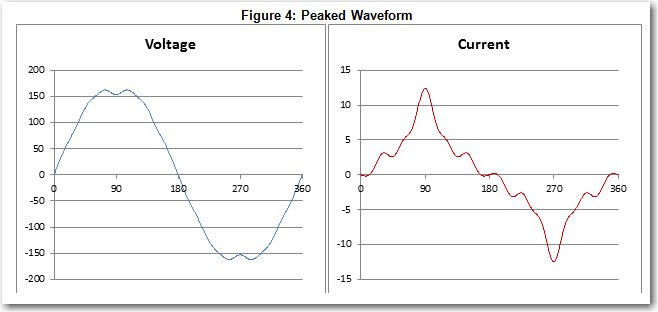 31
Changes – ANSI C12.20
Waveforms
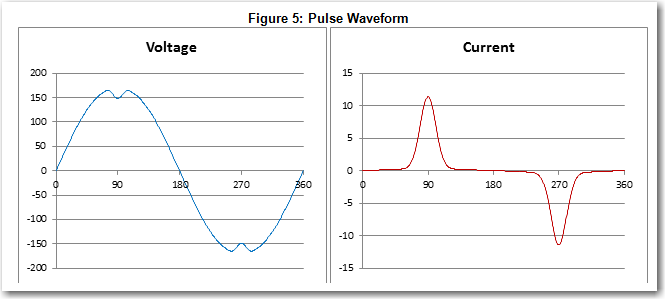 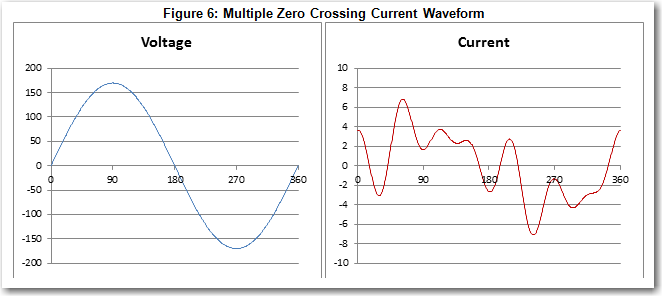 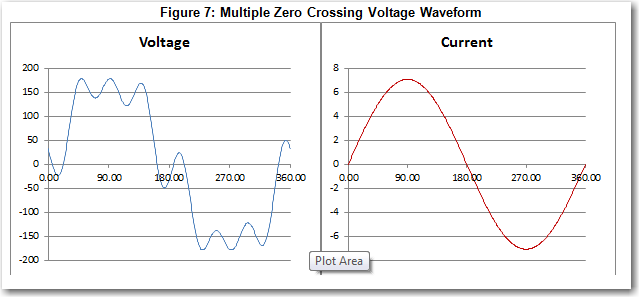 32
Status of Current ANSI work
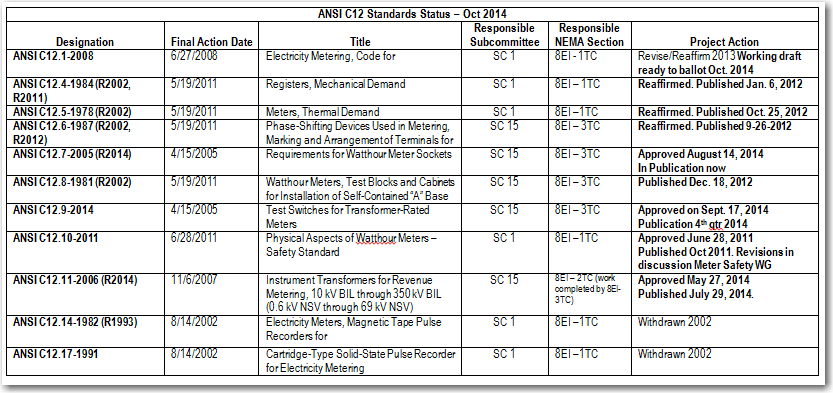 33
Status of Current ANSI work
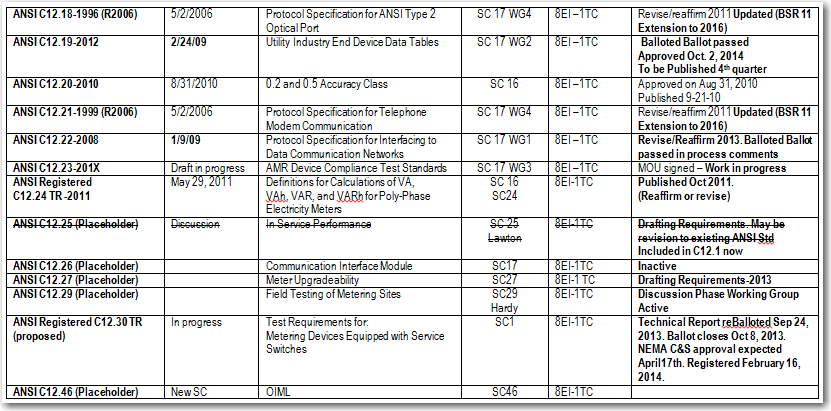 34
New Metering Handbook is available
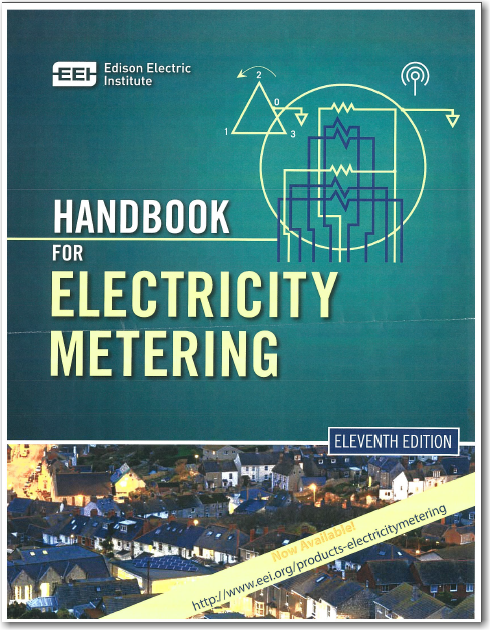 To order contact EEI at

http://wwweei.org/products-electricitymetering
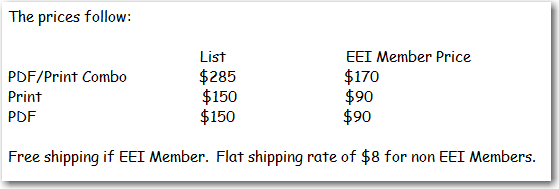 35
Metering Handbook – Chapter 21 STANDARDS
ANSI C12.1 – Code for Electricity Metering - This standard establishes acceptable performance criteria for new types of ac watt-hour meters, demand registers, pulse devices, and auxiliary devices. It also describes acceptable in-service performance levels for meters and devices used in revenue metering.  
ANSI C12.7 – Requirements for Watt-hour Meter Sockets - General requirements and pertinent dimensions applicable to watt-hour meter sockets rated up to and including 600V, and up to and including 320 A continuous duty per socket opening. 
ANSI C12.9 – Test Switches for Transformer-Rated Meters - Covers the dimensions and functions of meter test switches used with transformer-rated watt-hour meters in conjunction with instrument transformers. 
ANSI C12.10 - Physical Aspect of Electricity Meters – Safety Standard - This standard covers the physical aspects of both detachable and bottom-connected watt-hour meters and associated registers.  It also includes ratings, internal wiring arrangements, pertinent dimensions, markings, and other general specifications.
36
Metering Handbook – Chapter 21 STANDARDS
ANSI C12.11  – Instrument Transformers for Revenue Metering, 10kV BIL through 350kV BIL (0.6kV NSV through 69kV NSV) - This standard covers the general requirements, revenue grade  accuracy, thermal ratings, and dimensions applicable to current and inductively coupled voltage transformers for revenue metering. 
ANSI C12.18 - Protocol Specification for ANSI Type 2 Optical Port - This document details the criteria required for communications with an electricity metering device by another device via an optical port. This document provides details for a complete implementation of an OSI 7-layer model. 
ANSI C12.19 - Utility Industry End Device Data Tables - This standard defines a table structure for utility application data to be passed between an End Device and any other device. It, however, neither defines device design criteria nor specifies the language or protocol used to transport that data.
37
Metering Handbook – Chapter 21 STANDARDS
ANSI C12.20 - 0.2 and 0.5 Accuracy Classes for Electricity Meters - This standard establishes the physical aspects and acceptable performance criteria for 0.2 and 0.5 accuracy class electricity meters meeting Blondel’s Theorem. Where differences exist between the requirements of this Standard and C12.1 and C12.10, the requirements of this Standard shall prevail. Conversely, requirements NOT specifically addressed within this standard, defer to ANSI C12.1.  
ANSI C12.21– Protocol Specification for Telephone Modem Communication - This document details the criteria required for communications between an electric power metering device and a utility host via a modem connected to the switched telephone network. 
ANSI C12.22 – Protocol Specification for Interfacing to Data Communication Networks - This standard extends the concepts of the ANSI C12.18, C12.19 and C12.21 standards to allow transport of table data over any reliable networking communications system.
38
Metering Handbook – Chapter 21 STANDARDS
39
Metering Handbook – Chapter 21 STANDARDS
40
Metering Handbook – Chapter 21 STANDARDS
41
Metering Handbook – Chapter 21 STANDARDS
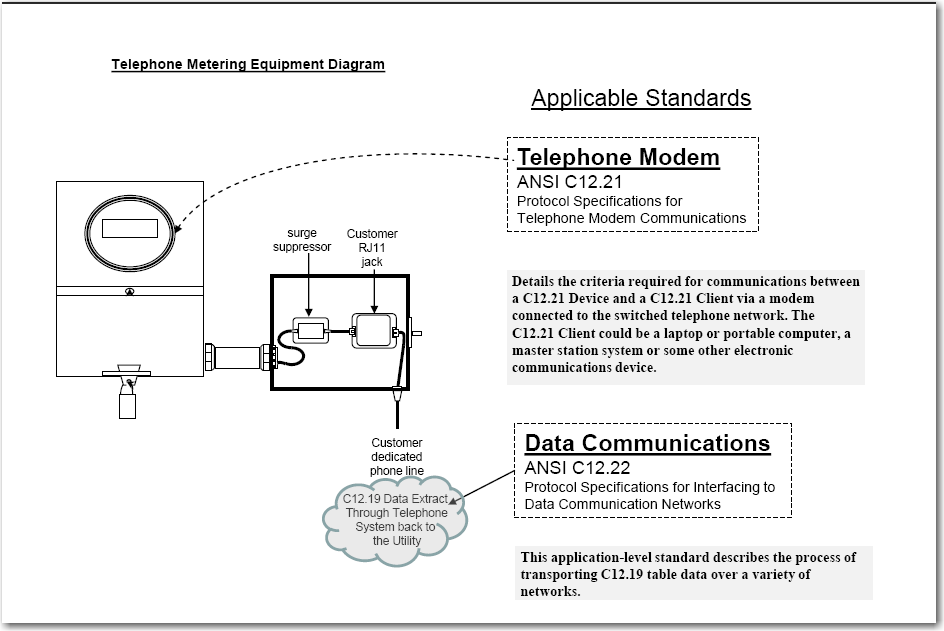 42
Metering Handbook – Chapter 21 STANDARDS
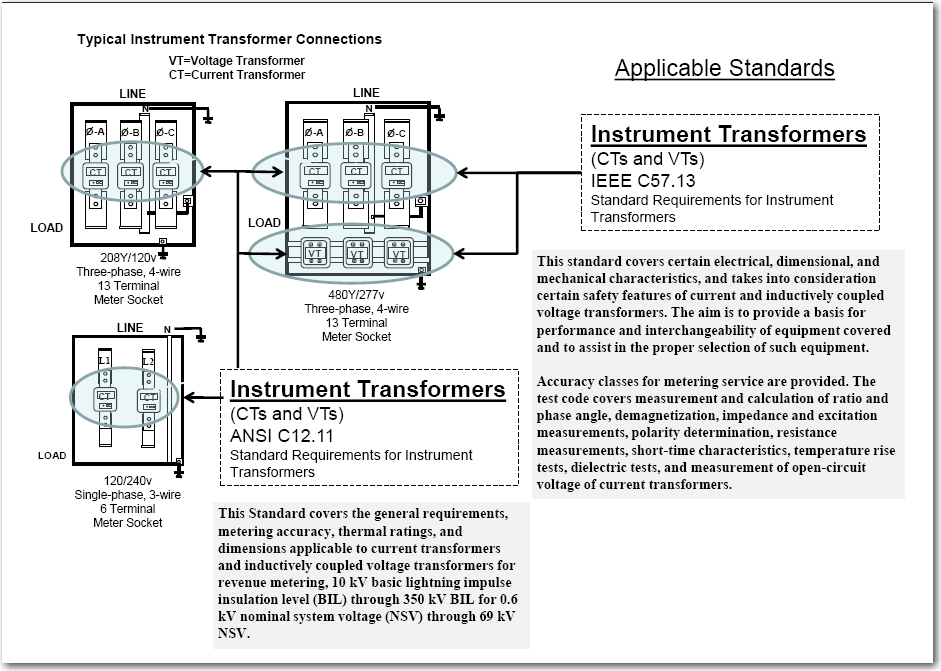 43
Metering Handbook – Chapter 21 STANDARDS
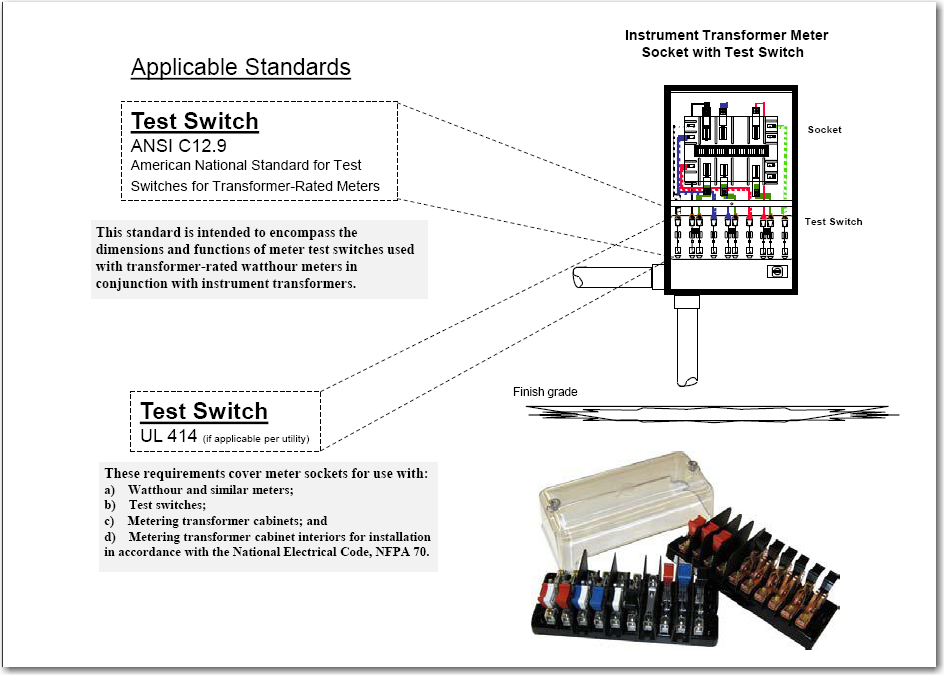 44
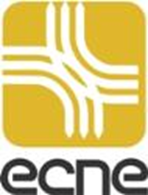 Questions?

Thank you!
45